Diagrams
Key Terms
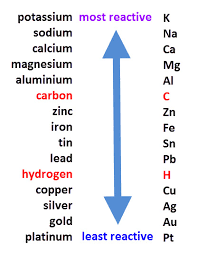 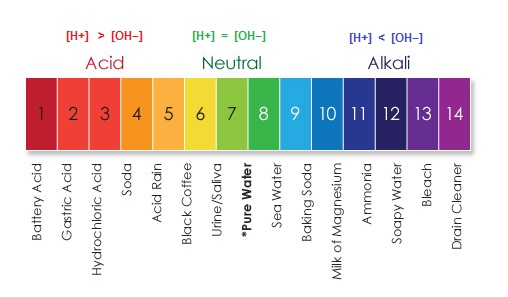 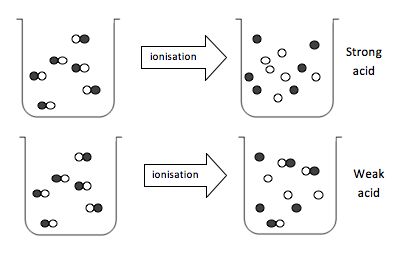 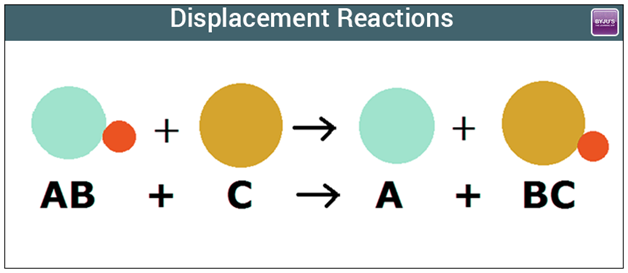 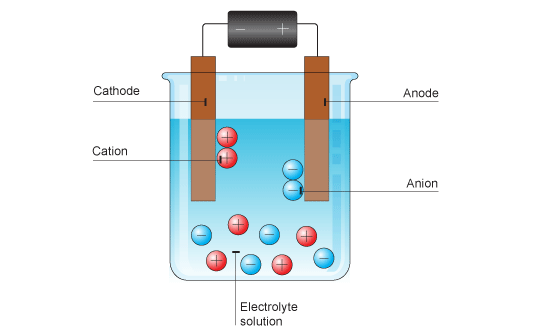 Acid + Alkali -> salt + water
Metal + acid -> salt + hydrogen
Metal oxide + acid -> salt + water
Metal carbonate + acid -> salt + water + carbon dioxide